Outlook for the US Economy in 2013
Professor Steven Kyle
Cornell University
December 18, 2012
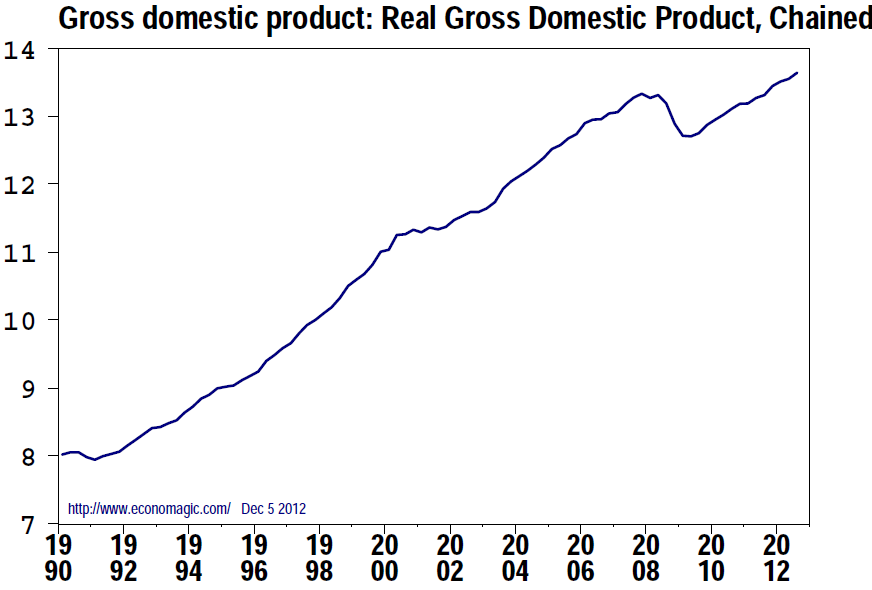 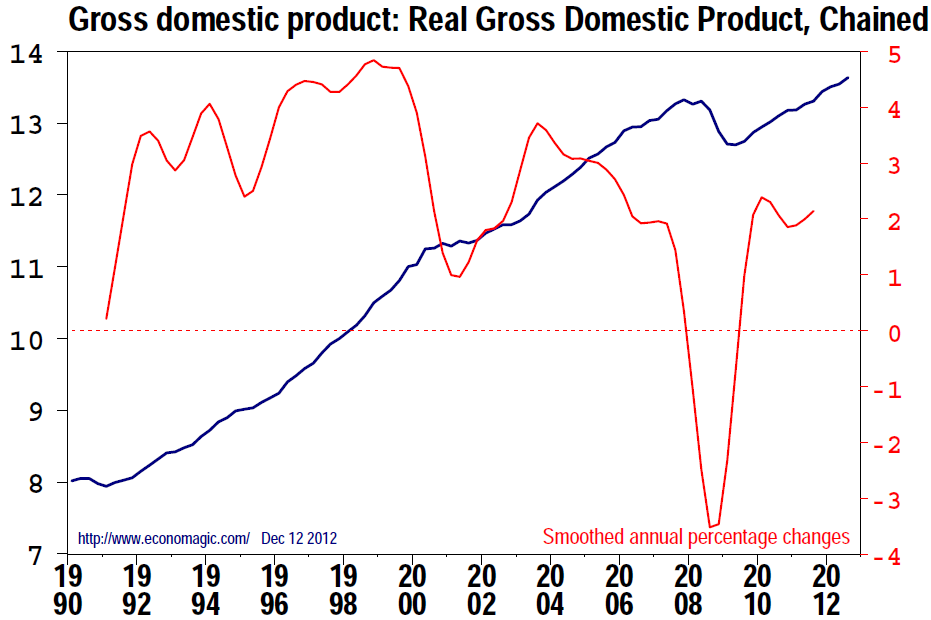 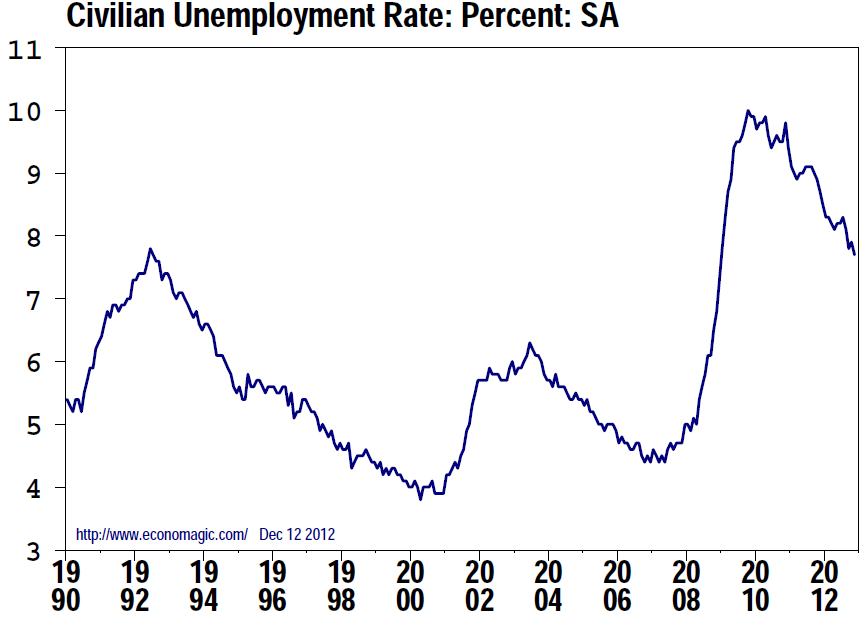 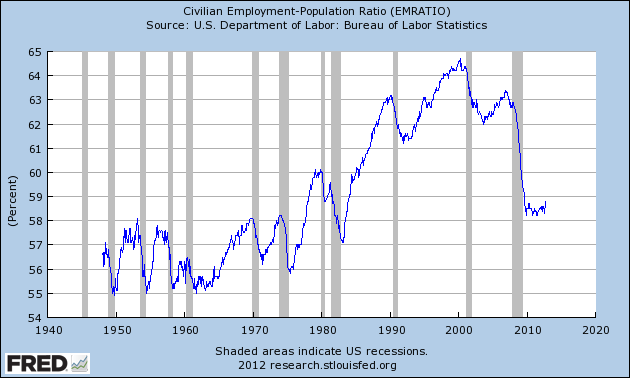 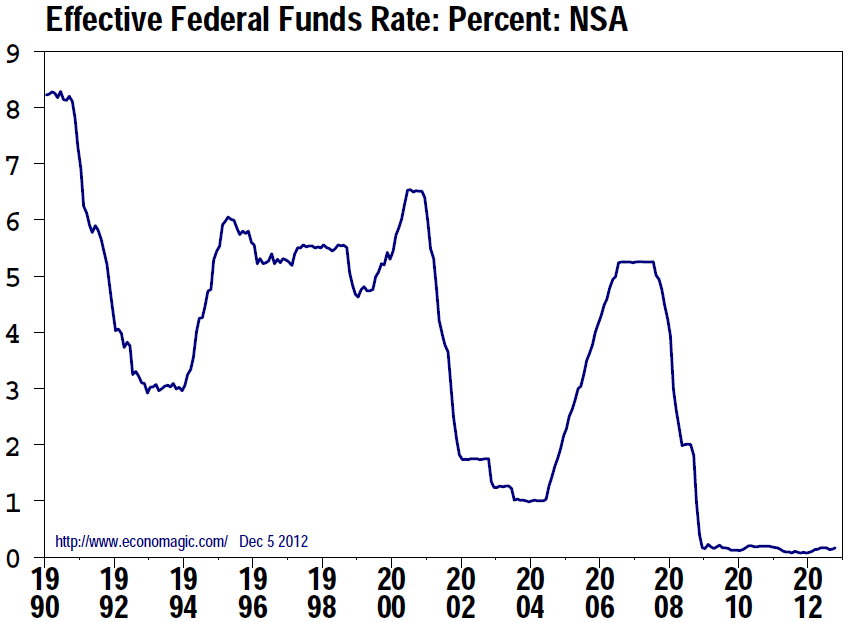 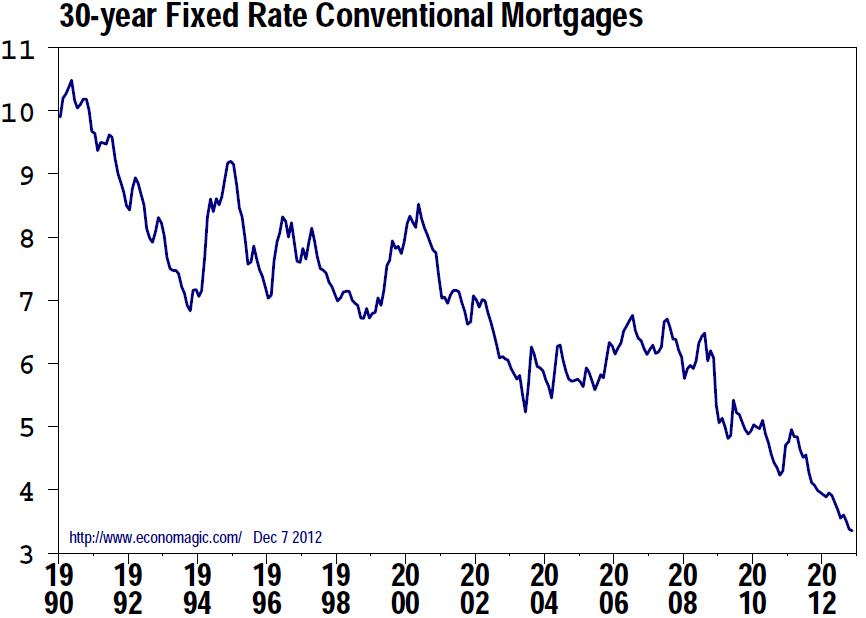 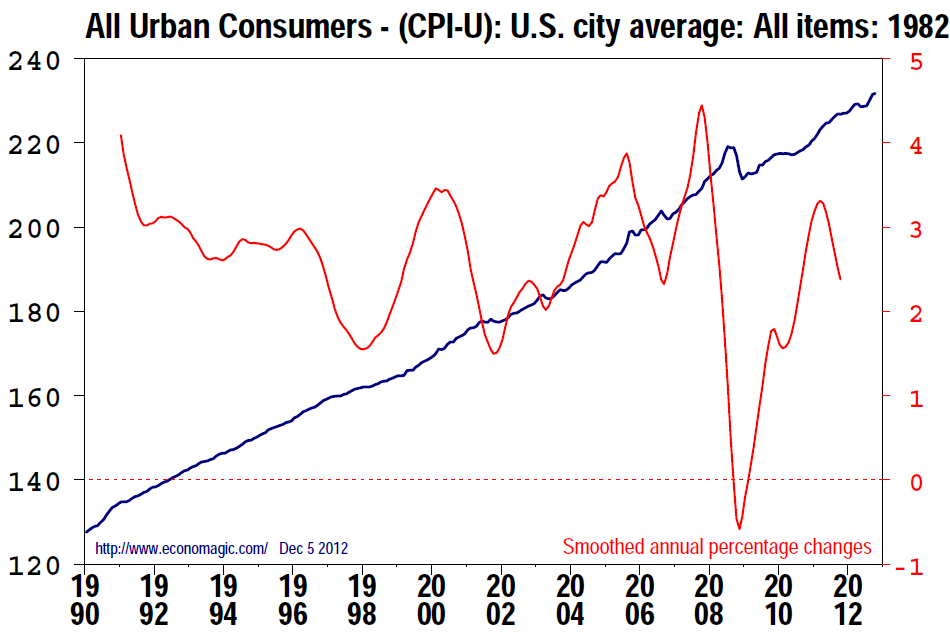 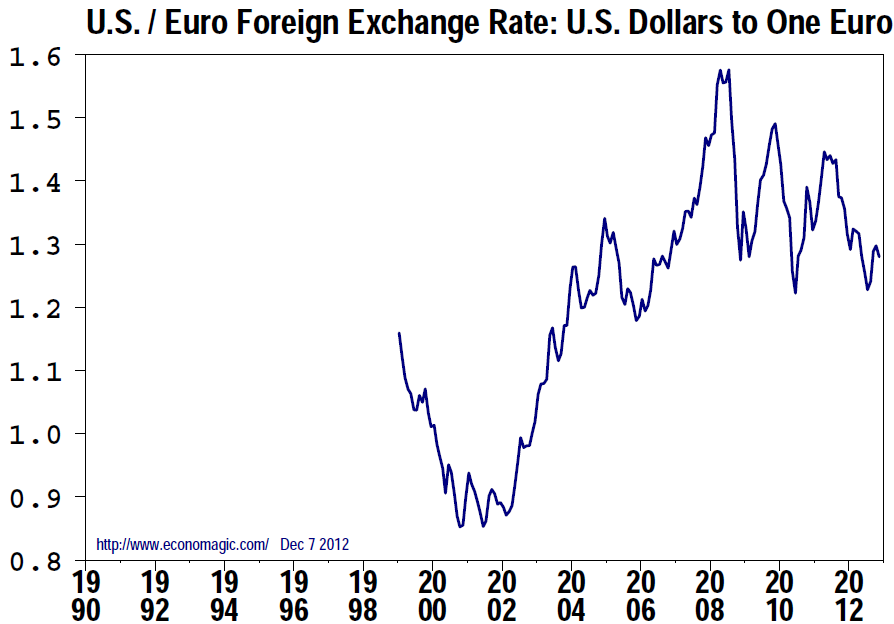 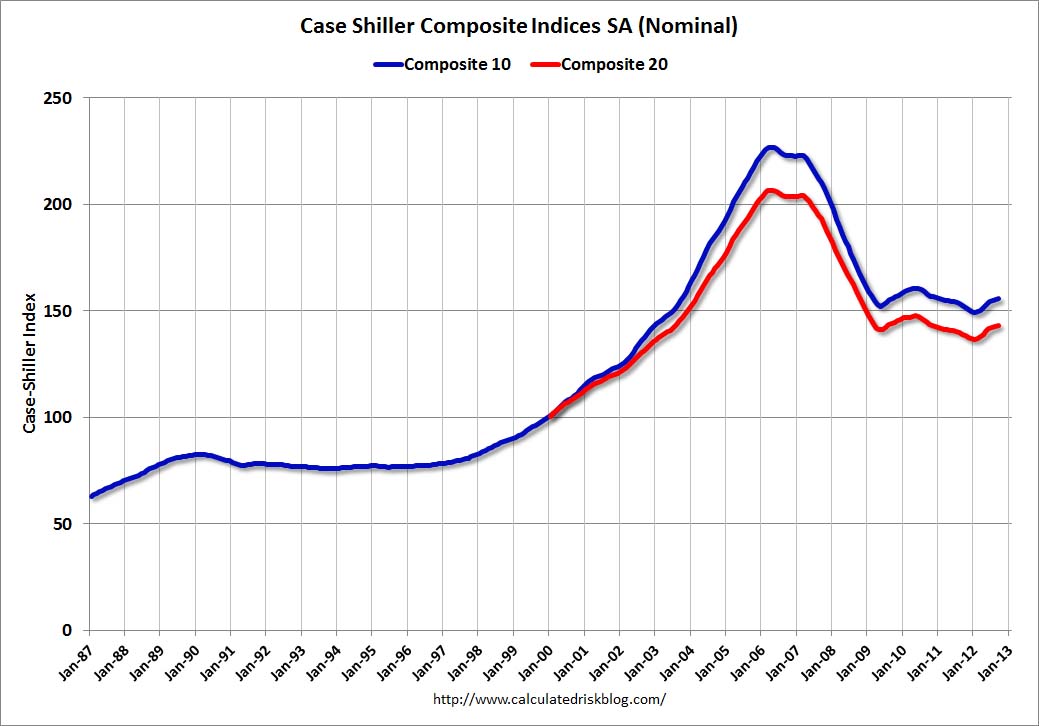 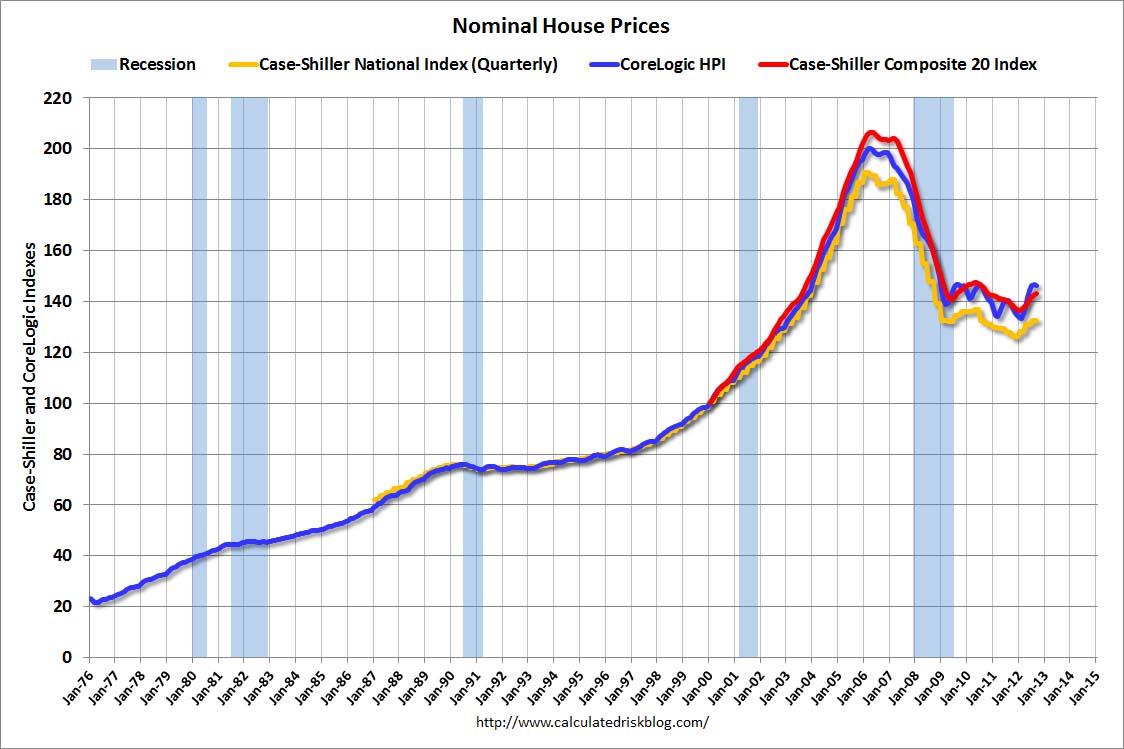 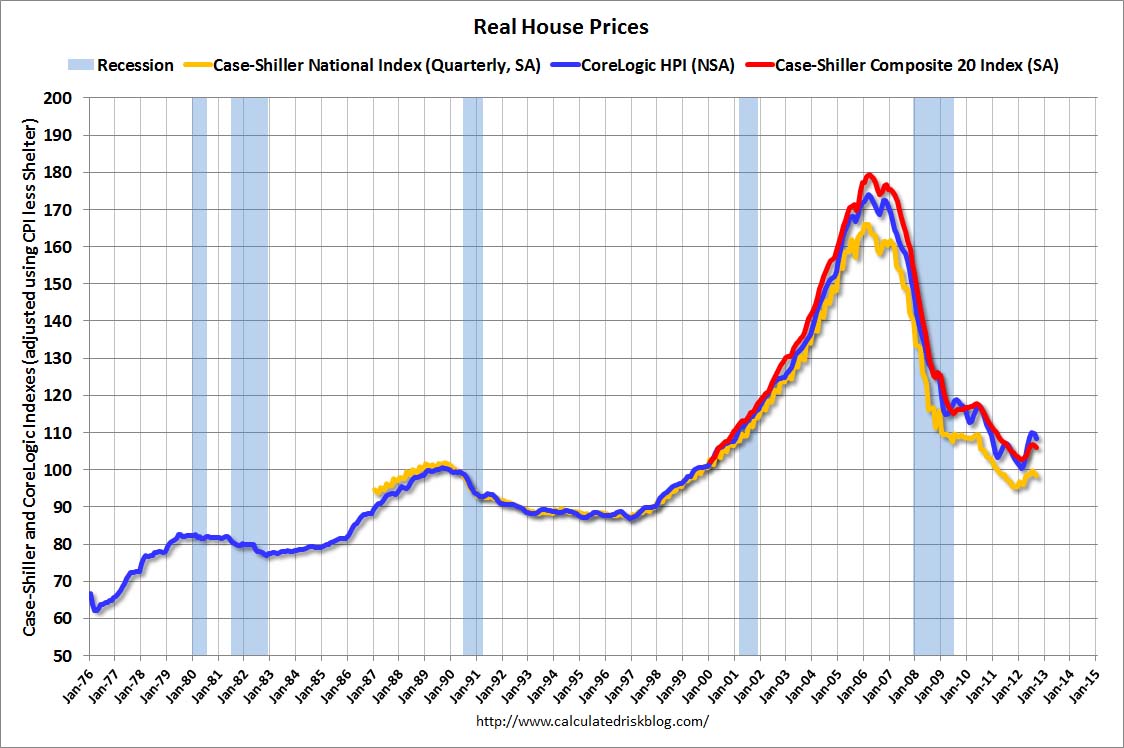 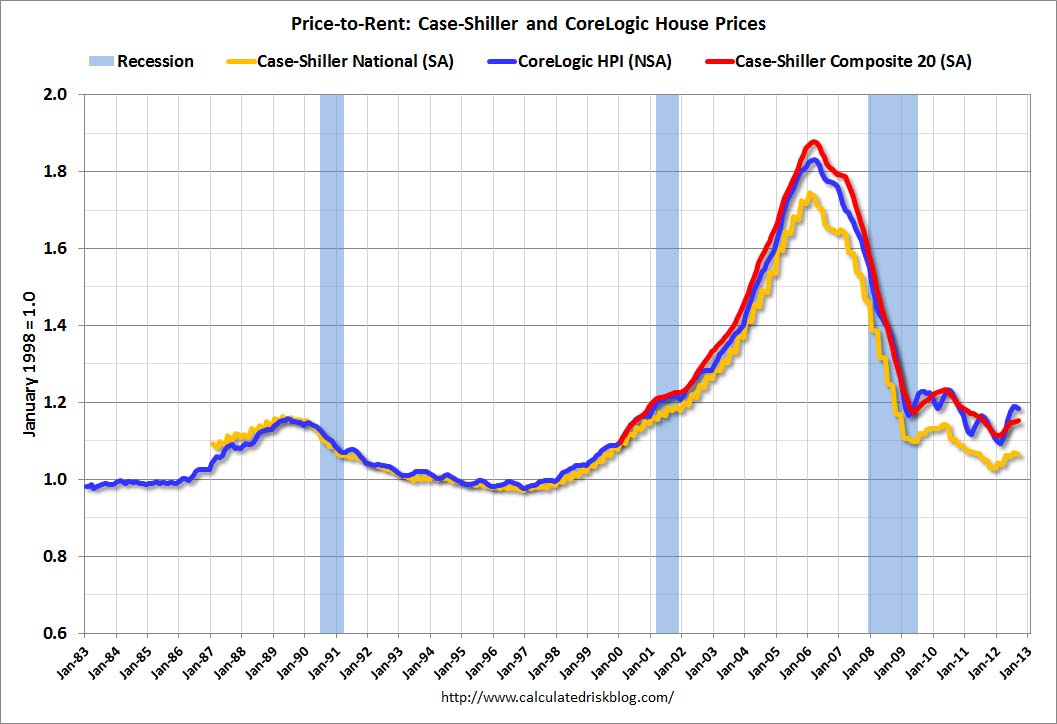 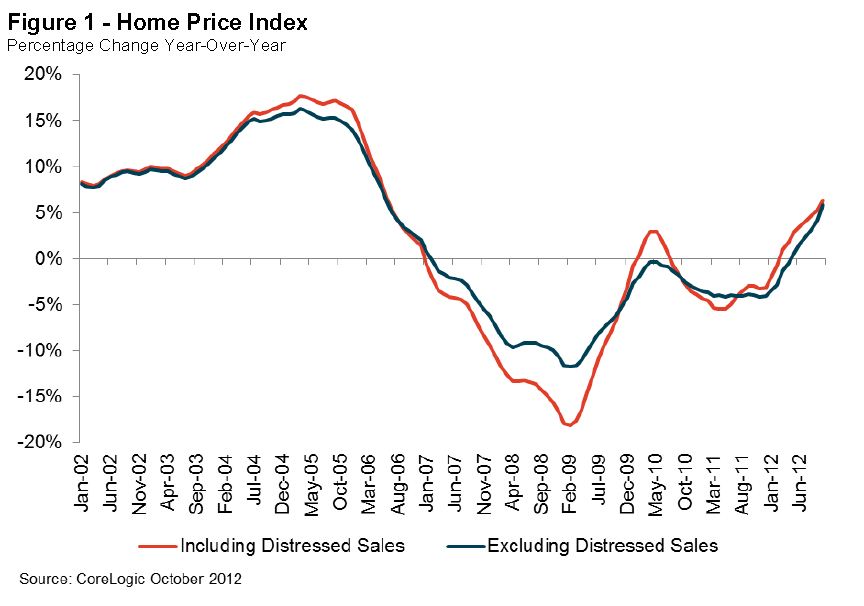 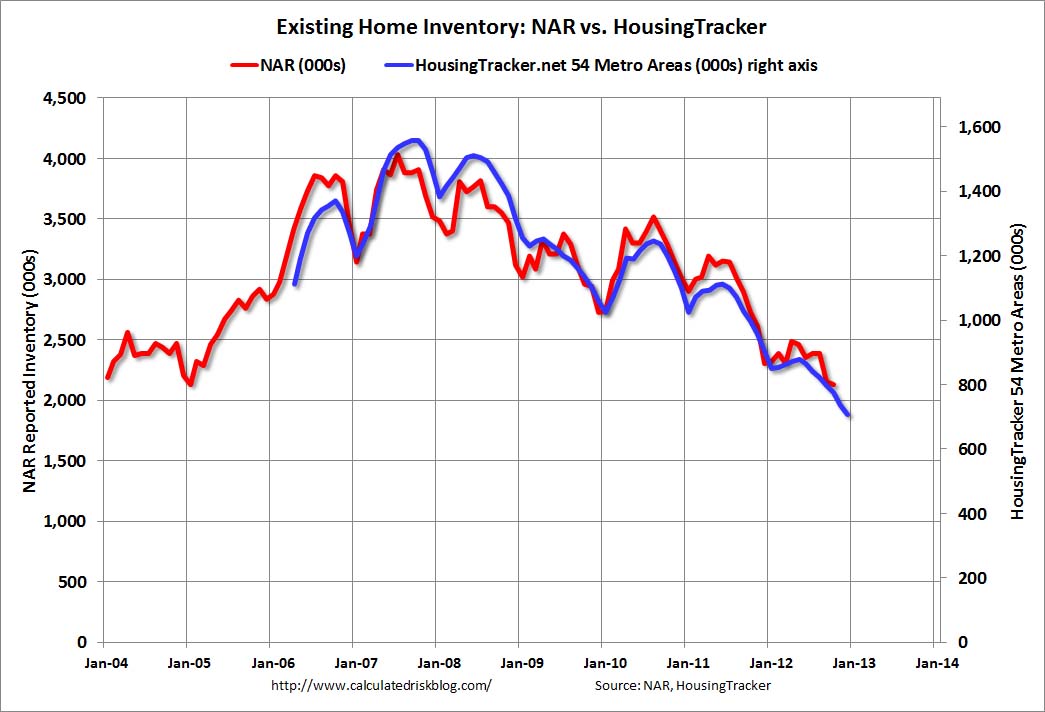 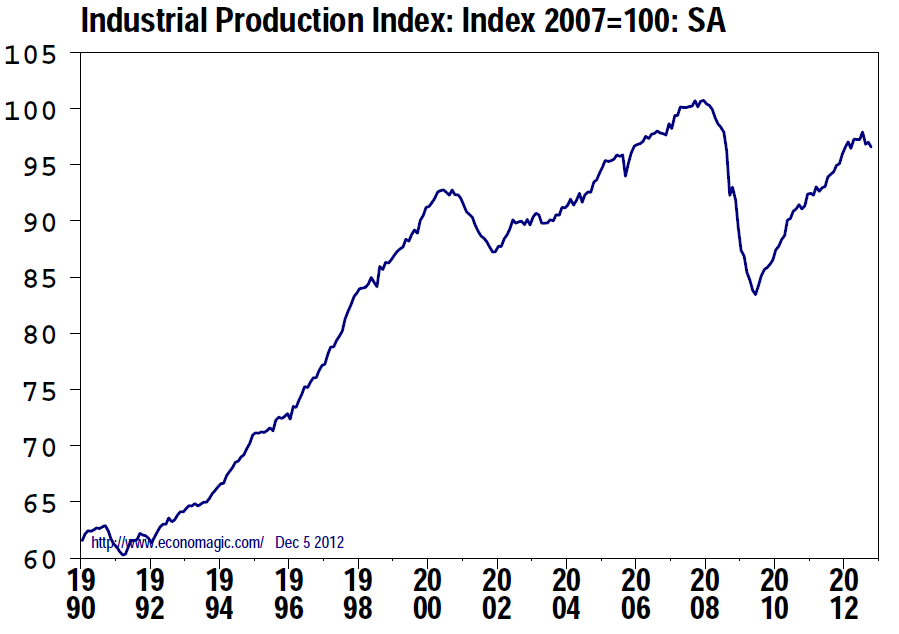 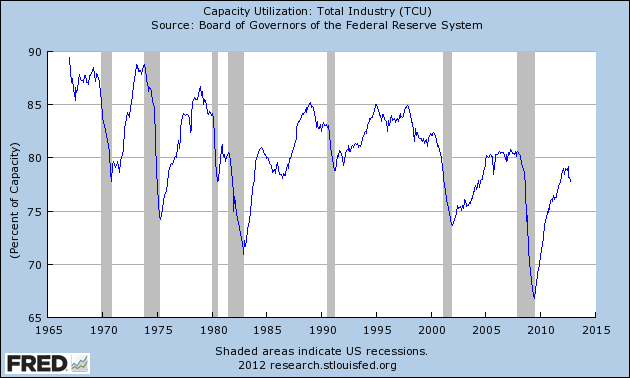 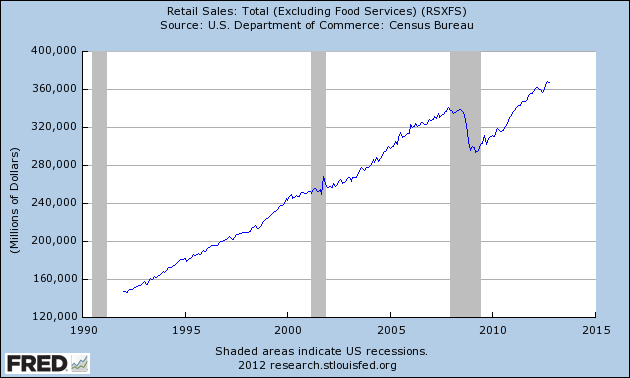 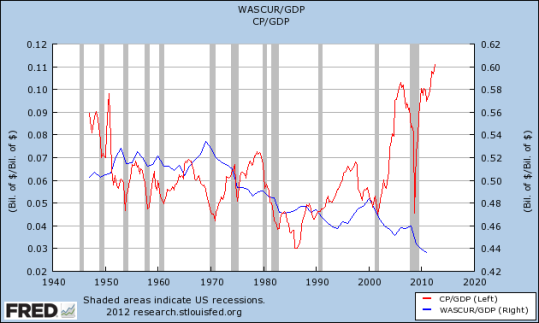 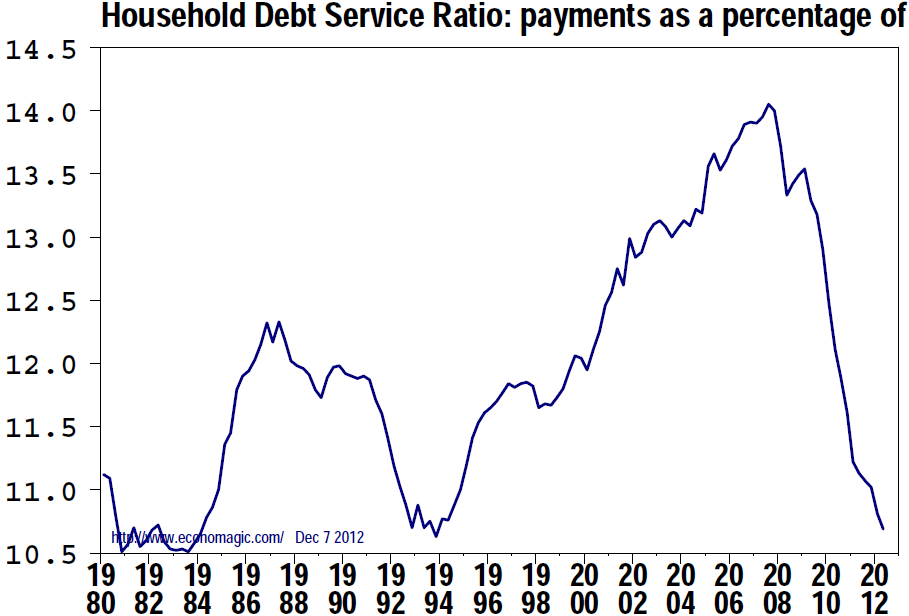 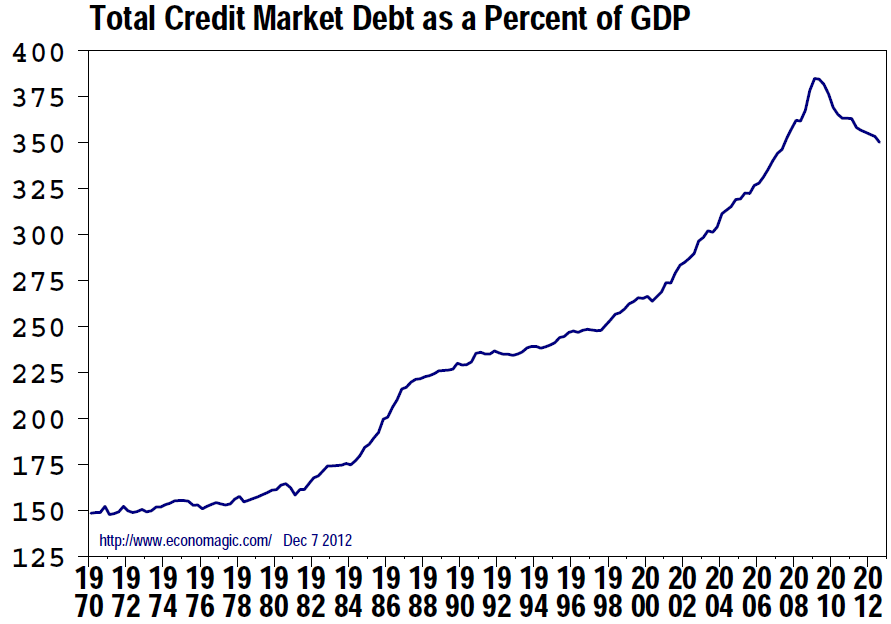 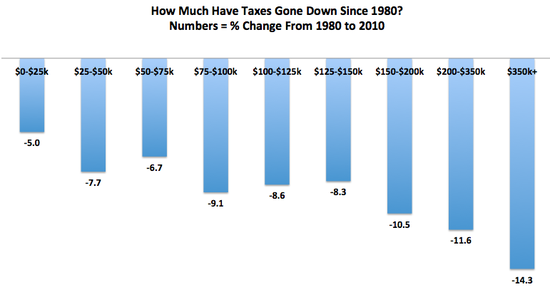 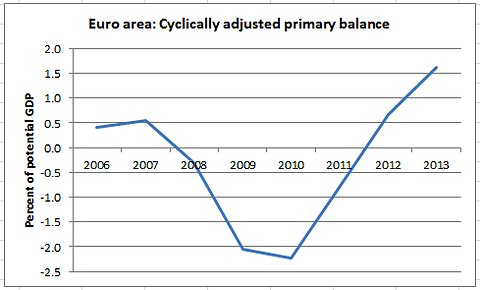 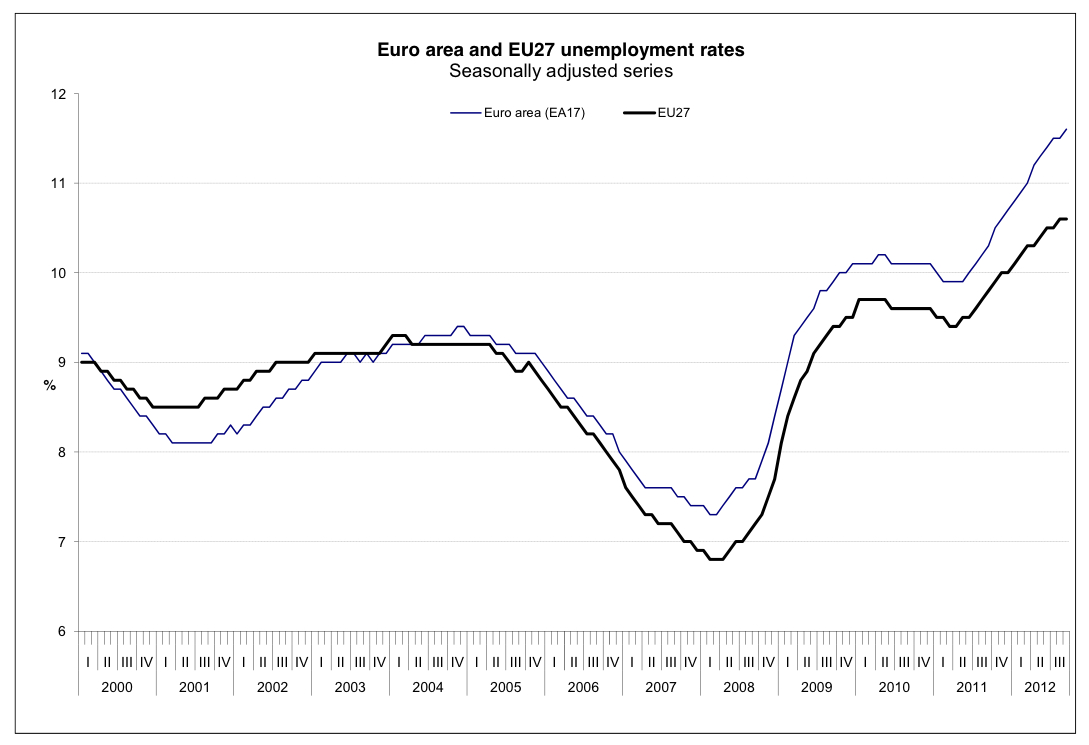 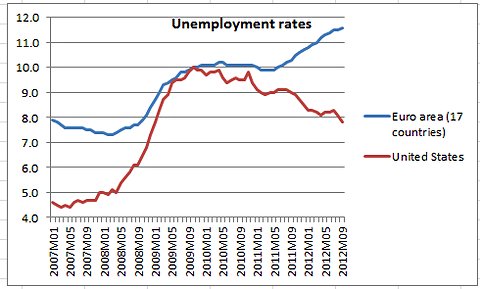 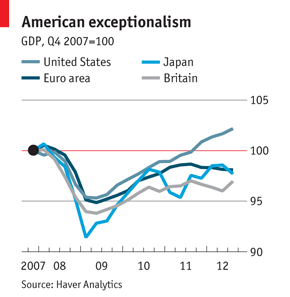 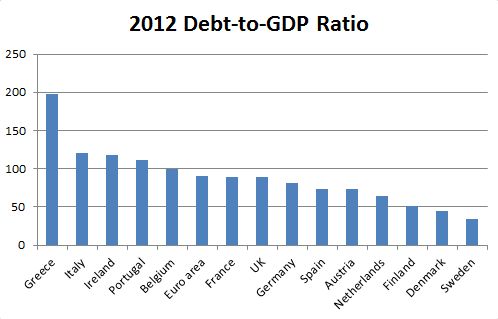